Jeremiás elhívásaJer 1,1-19
Kiválasztástól a küldetésig
Hogy születik az alkotás?
Ha festeni akarsz, melyiket választod? 
Ceruza
Ping-pong labda
Színes festék
Egy csomag keksz
Autókerék
Az alkotás folyamata: 
Kigondolod (pl. tájképet akarsz festeni)
Kiválasztod a megfelelő eszközöket (szétválasztod azt, ami kell, attól, ami nem kell)
Elrendezed, mindent a helyére: fát, bokrot, virágot
Kőműves: 
Végiggondolja, mit épít
Kiválasztja a kőművesszerszámokat
Kiválasztja mindig a legmegfelelőbb követ a megfelelő helyre – minden engedelmeskedik a mesternek
Isten is: eltervezett, kiválasztott, helyünkre állít  KÜLDETÉS  Jeremiás
Így szólt az Úr igéje Jeremiáshoz
Mielőtt megformáltalak az anyaméhben, már ismertelek
és mielőtt a világra jöttél, megszenteltelek
népek prófétájává tettelek. 

Már a múltunkat is úgy alakította Isten, hogy megfeleljünk annak a feladatnak, amire Ő rendelt!
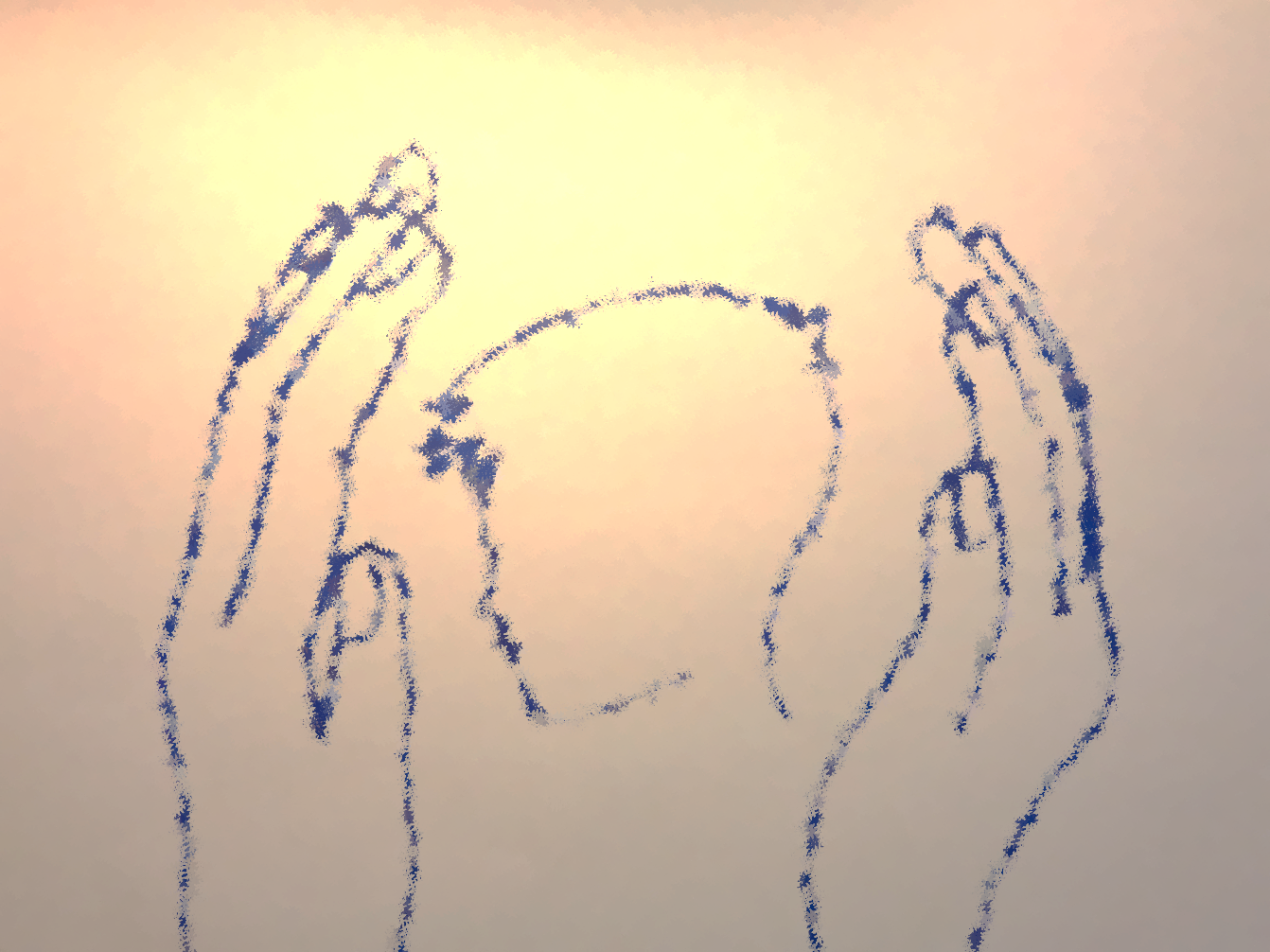 De én ezt válaszoltam
„Ó, Uram, Uram! Hiszen nem értek én a beszédhez, mert 
  fiatal vagyok!”

Ellenkezés, kifogások – természetes?
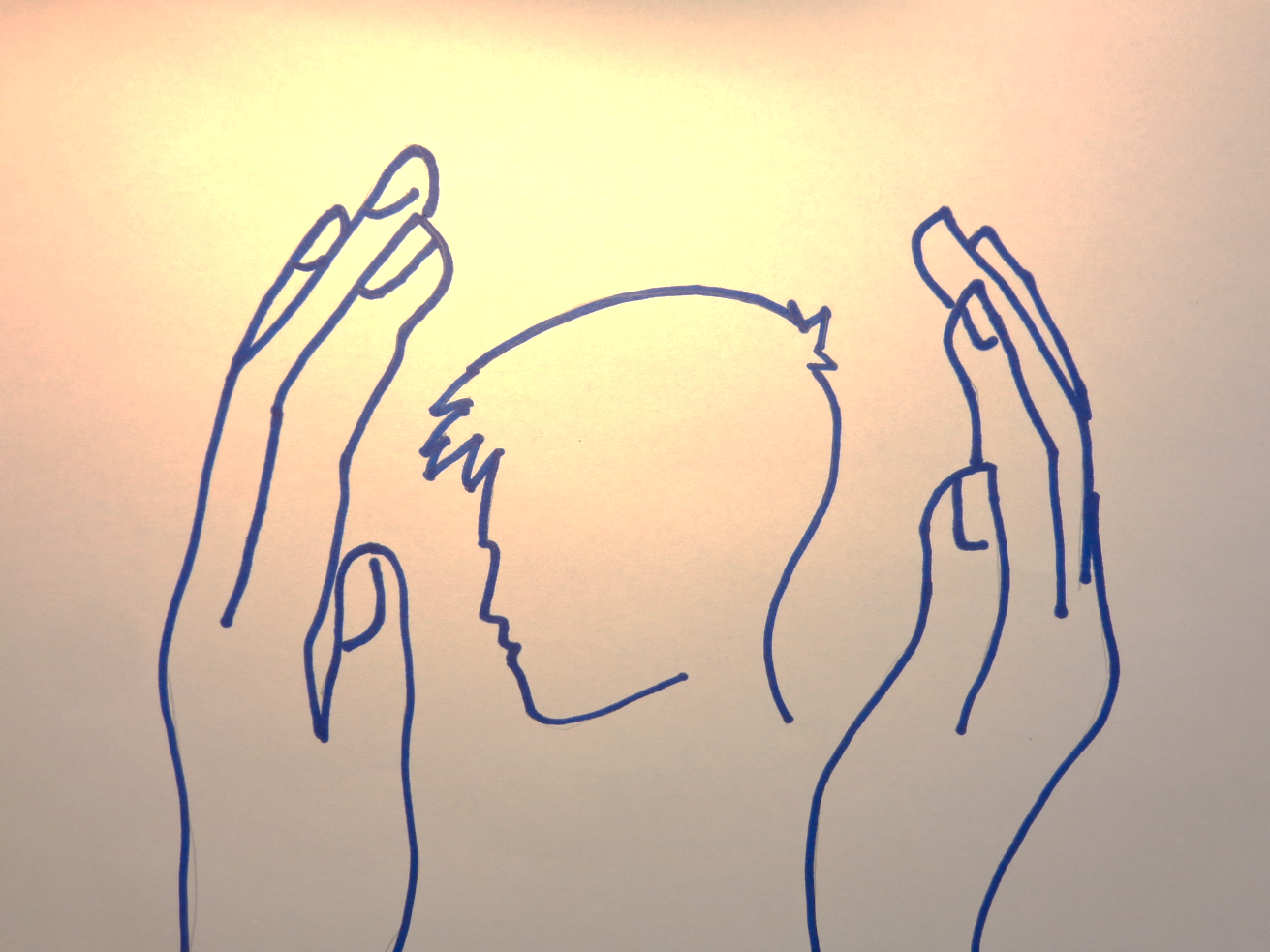 Az ÚR azonban ezt mondta
Ne mondd, hogy fiatal vagy, hanem menj, 
   ahova csak küldelek, és hirdesd, amit csak 
   parancsolok! 
Ne félj, veled leszek!
Szádba adom igéimet.
Harcolni fognak ellened, de nem bírnak 
   veled, mert én veled leszek.
Vasoszloppá és ércfallá teszlek az egész  
   országgal szemben!
Én a mai napon népek és országok fölé 
   rendellek,
   hogy gyomlálj és irts, pusztíts és rombolj, 
   építs és plántálj!
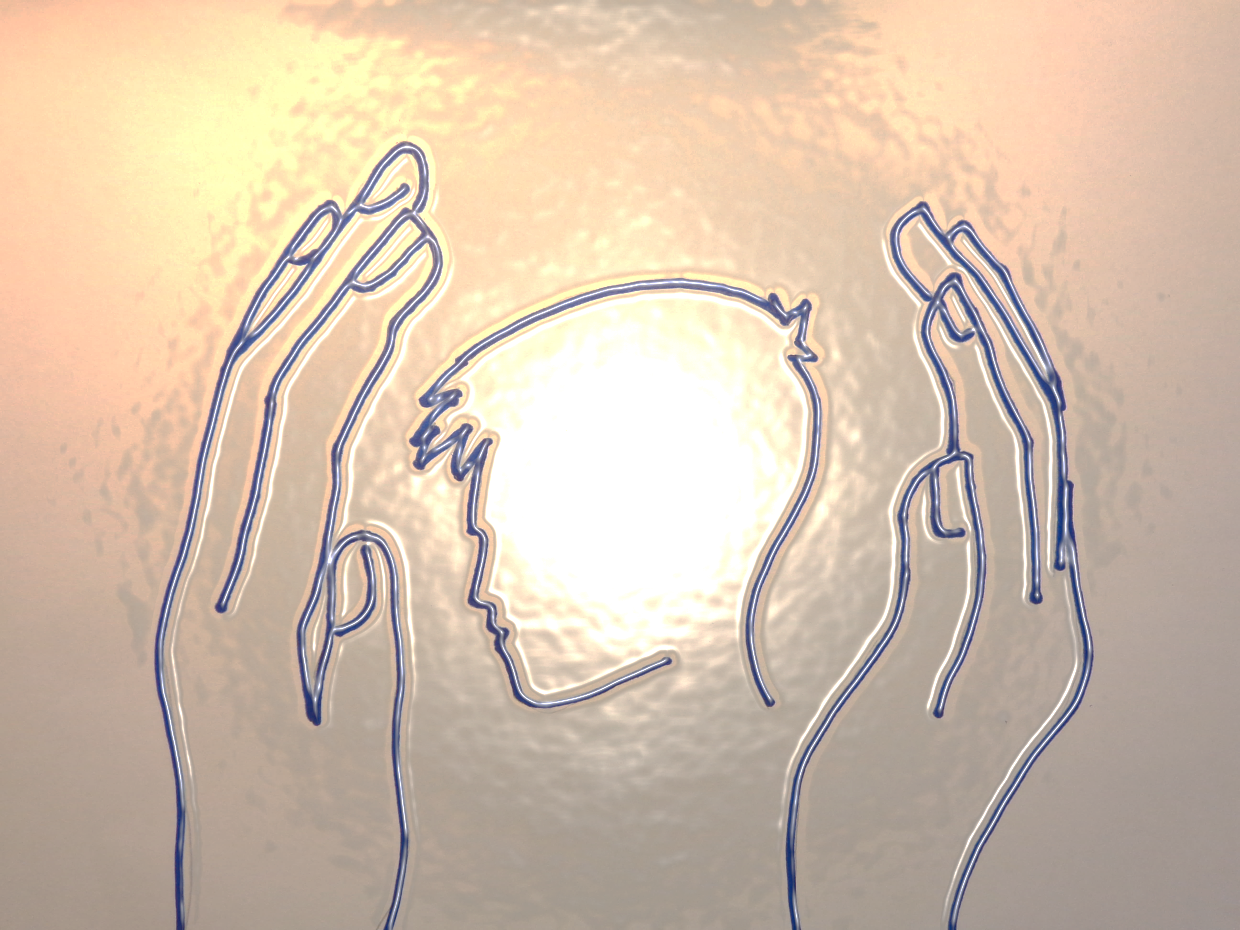 Ki volt Jeremiás?
Neve:  „az ÚR felmagasztal/felemel”,       
   	vagy: „az ÚR elhajít/belehajít” Melyik?!
Született: Anatótban
Származása: papfiú, de valószínűleg 
   	nem végzett papi feladatokat. 
	Vajon miért?
Kiválasztása már az örökkévalóságban!
Elhívása: Kr. e. 627. Jósiás király idején
Kora: 12-16 év közötti „tinédzser”

                                     Barry J. Beitzel: A Biblia világa. Térk.ford: Antóni Csaba. Kossuth Kiadó, 2007       .
Anatót
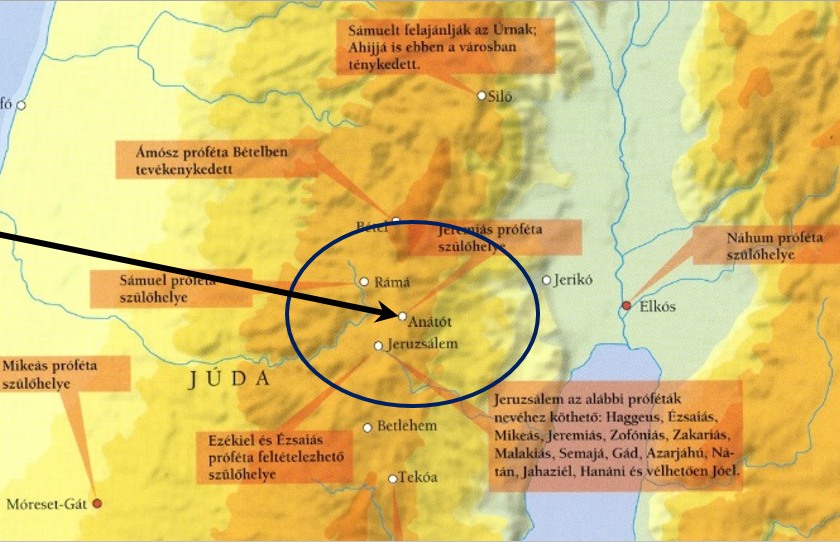 Barry J. Beitzel: A Biblia világa. Térk.ford: Antóni Csaba. Kossuth Kiadó, 2007.
Jeremiás feladata
Hirdetnie kell: mindennek lerombolását, ami igazságtalan, és a szövetség helyreállítását Istennel
Sok lesz az ellenség -  de a próféta nem azt mond, amit akar! 
Bár sohasem utazott, szava népeknek szól – máig hatóan
Eleinte otthon, szülőfalujában, azután főképpen Jeruzsálemben.
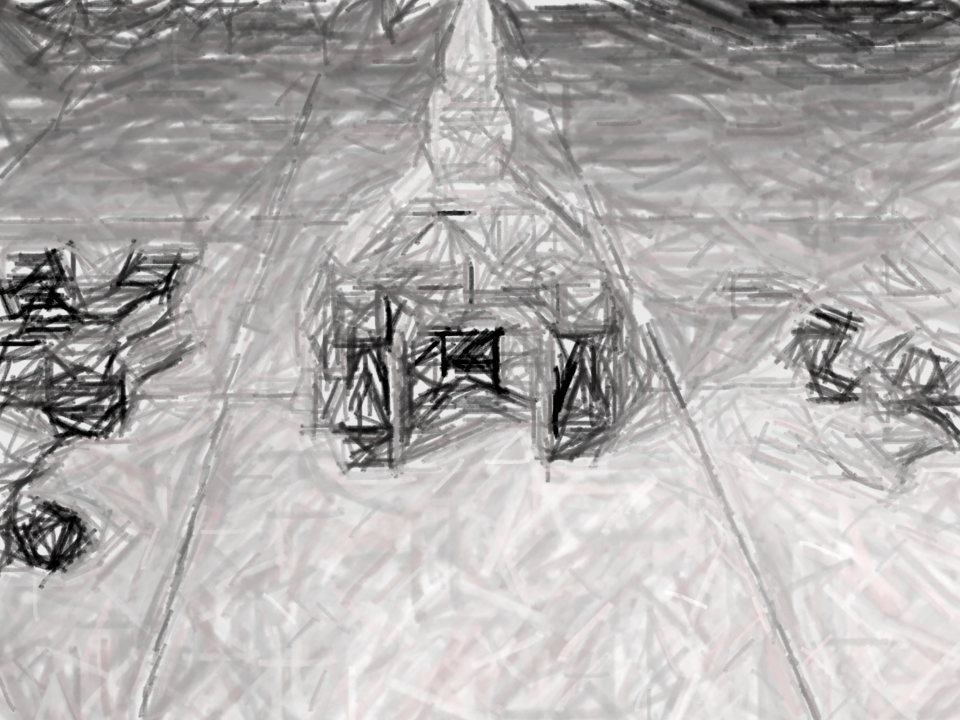 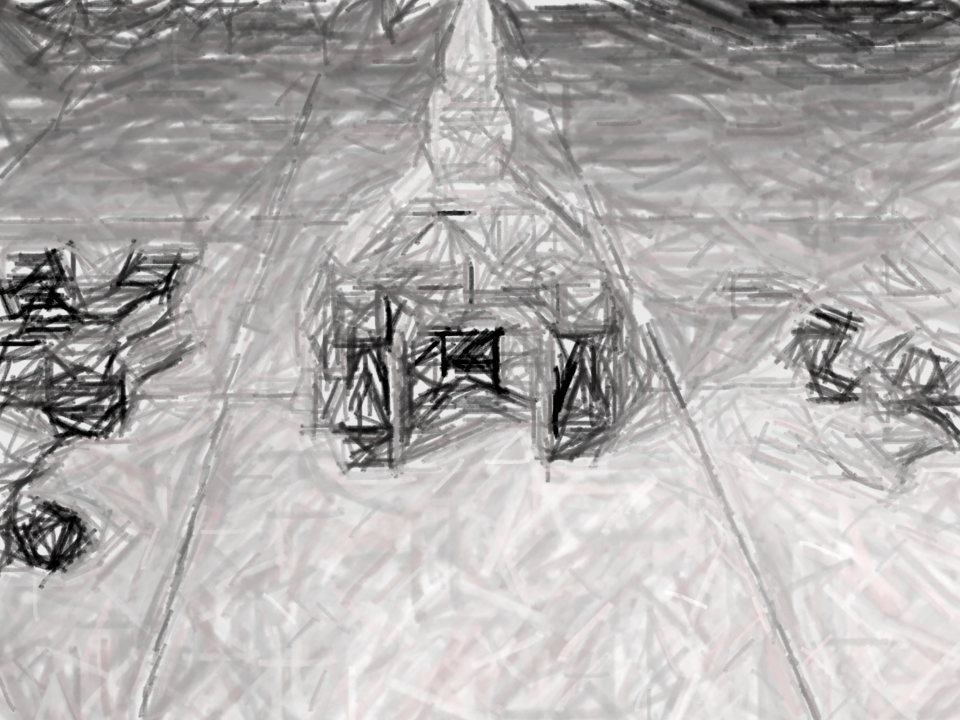 Jeremiás feladata
40 éven keresztül – látszólag hiába!
Öt király uralkodása alatt!
Jósiás (Kr. e. 640–609)
Jójákim (Kr.e. 609–598) 
Cidkijjá (Kr.e. 597-587) 
Közben:
Jóákház (Kr. e. 609) – 3 hónapig
Jójákin (Kr. e. 598/7) – 3 hónapig
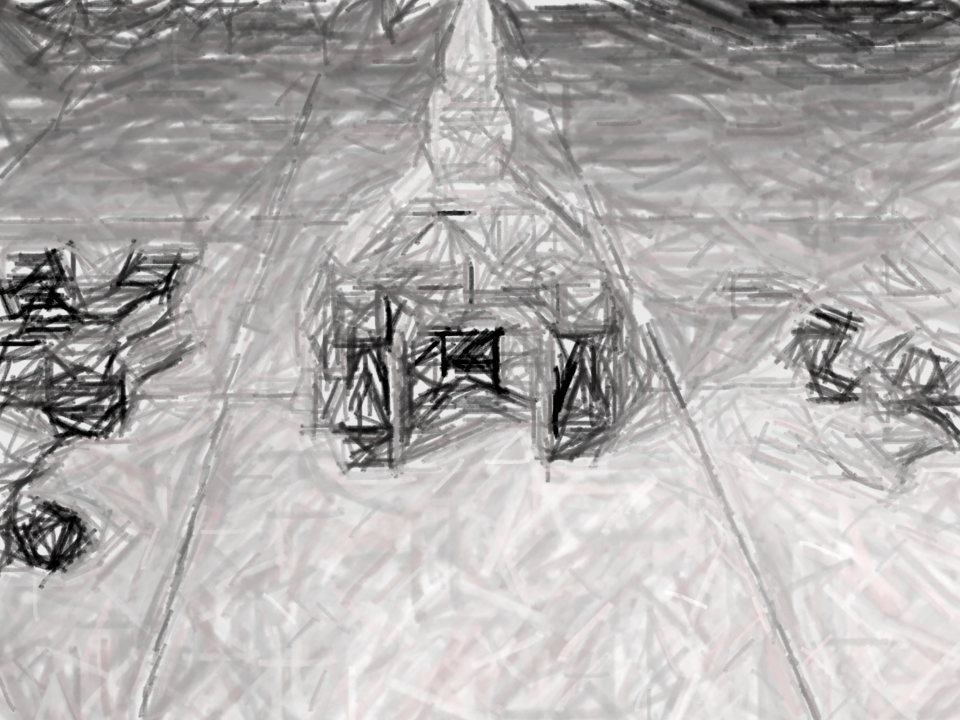 Három szakasz prófétai szolgálatában
Jósiás királysága alatt, elhívásától a törvénykönyv megtalálásáig               (Kr.e. 627-622). Feltehetőleg a reform bevezetésével elhallgat mint próféta – legalább is átmenetileg.
Jójákim király uralkodása alatt              (Kr. e. 609–598) 
3. Sedékiás (=Cidkijjá) király uralkodása                                                              (Kr. e. 597-587) idején és Jeruzsálem elestét követő években
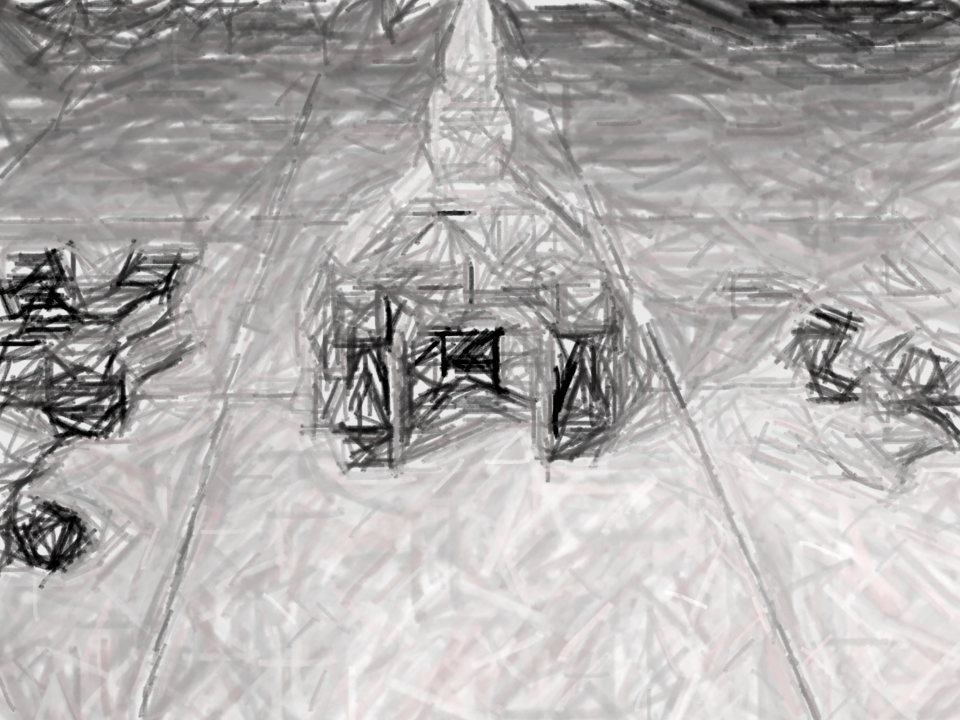 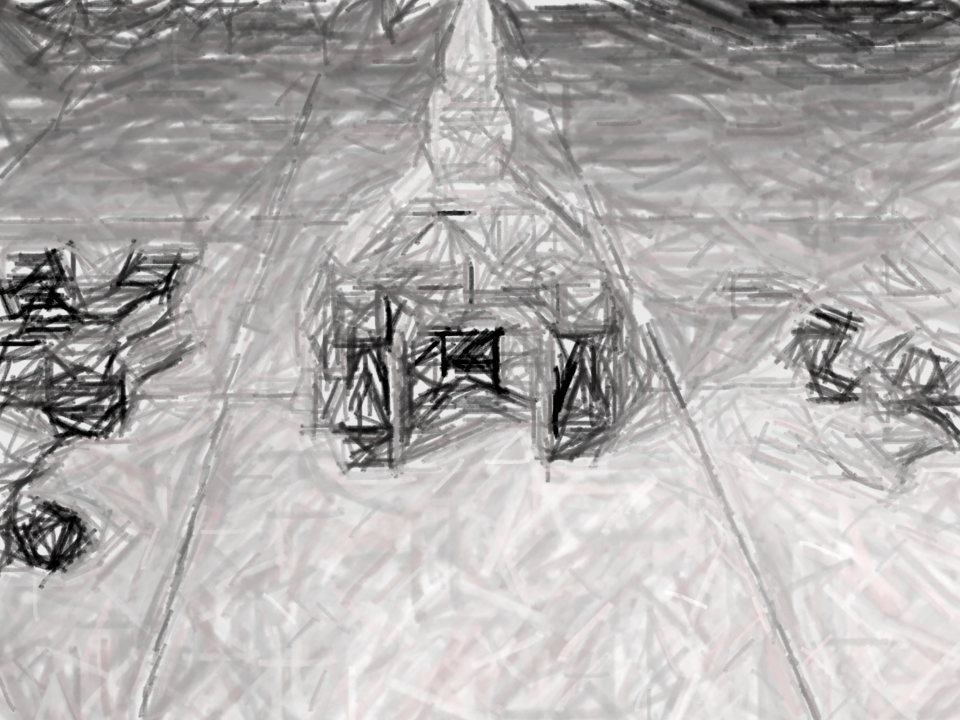 Isten megerősíti szavát
Mit látsz, Jeremiás? – Mandulavesszőt
A tavasz hírnöke, Anatót látéképéhez ma is hozzátartozik
Szójáték héberül: „saked” = mandulafa, „sóked” = virraszt, gondja van valamire
Isten igéje hirdeti meg/idézi elő az eseményeket
Isten őrzi igéjét, gondja van rá, hogy  amit mondott, beteljesítse
Amint feltartóztathatatlanul jön a tavasz után a nyár, úgy jön Isten, és igazságos uralmát érvényre juttatja
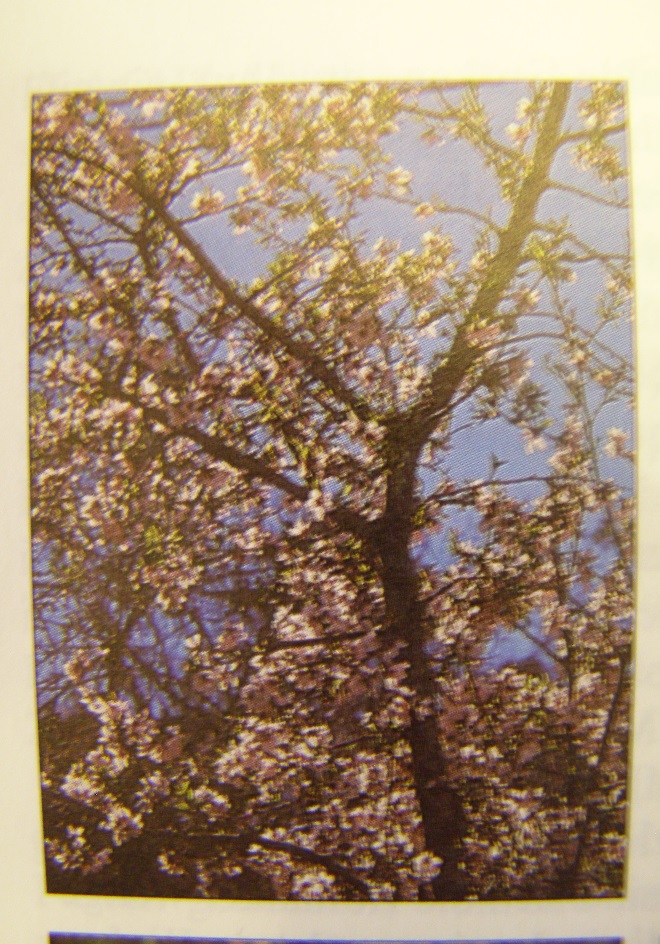 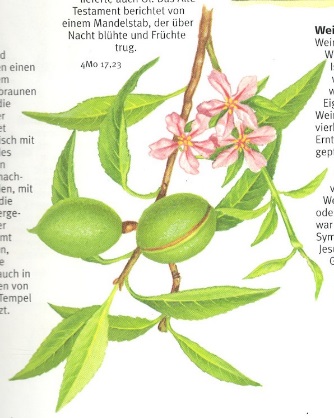 Foto: Kurt Hennig: Jerusalemer Bibel Lexikon. Hanssler Verl. , Neuhausen-Stuttgart, 1990.
„Gőzölgő üstöt látok”Isten ítéletre készül
Ellenetek hívom az északi országok minden népét!
A pogány kultuszt ki kell irtani!
Istent nem lehet megtéveszteni adományokkal!
A király és udvara ne legyen fényűző!
Ne anyagi és ne katonai erőben bízzatok, hanem arra figyeljetek, mit mond Isten!
Térjetek meg!
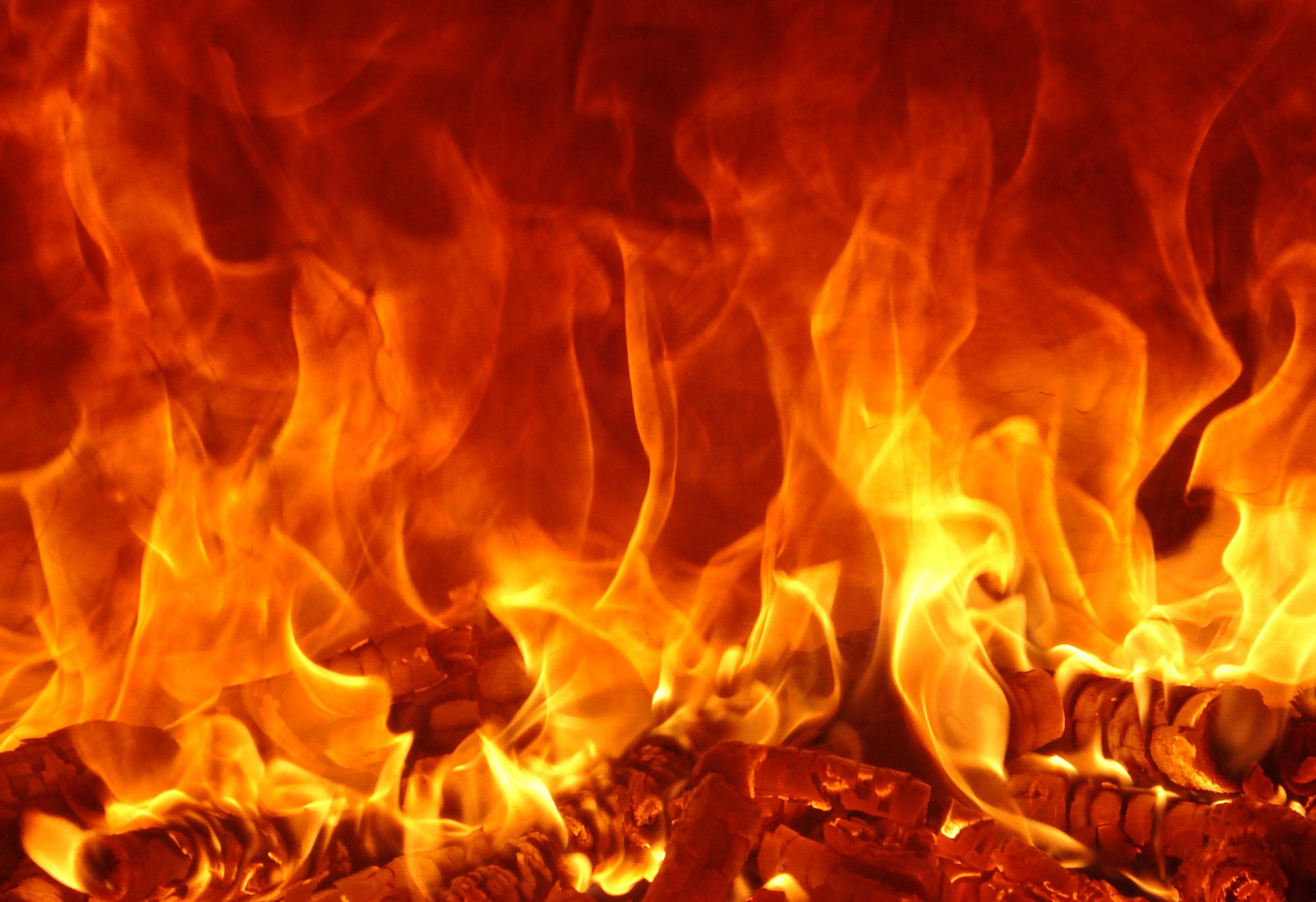 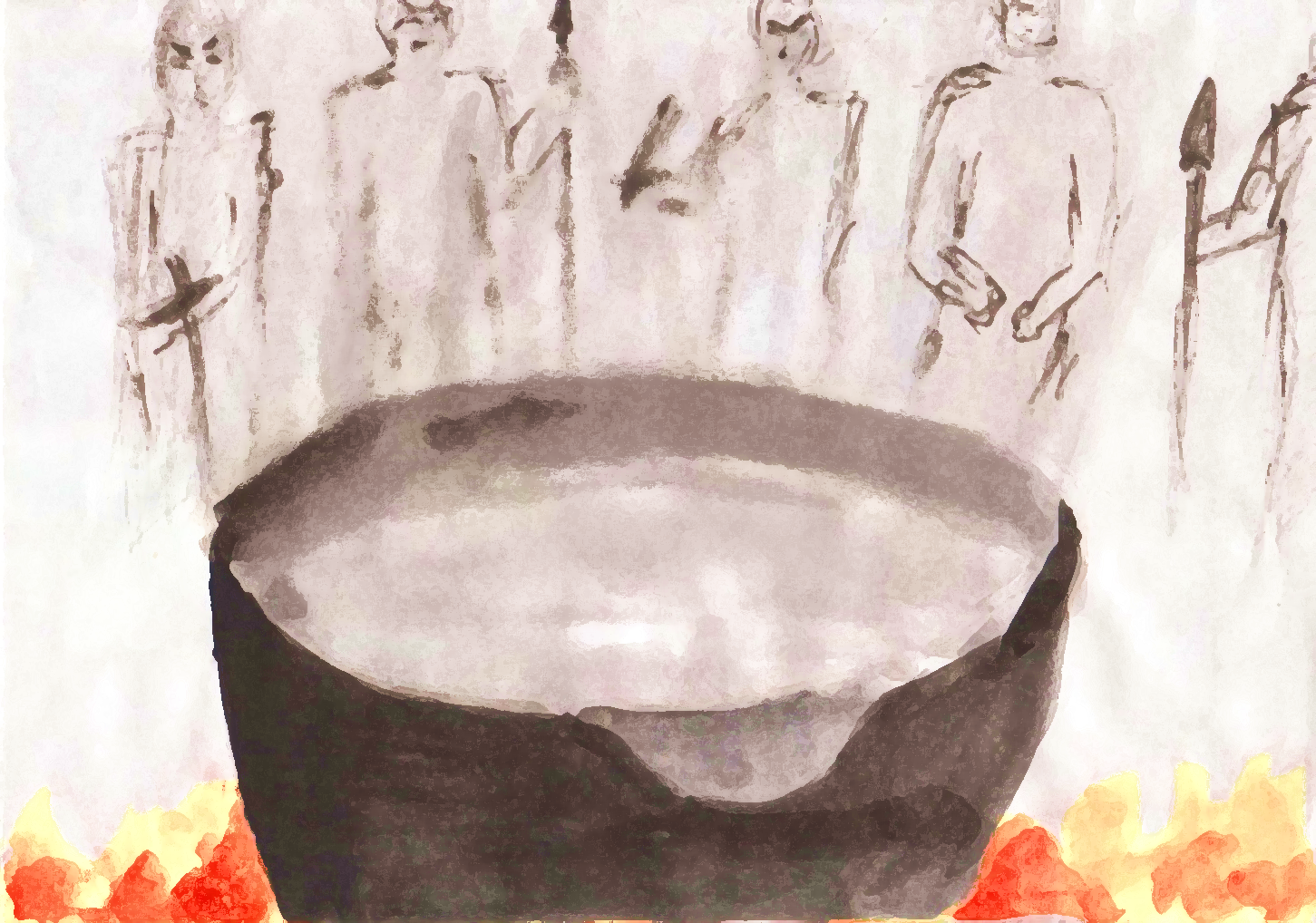 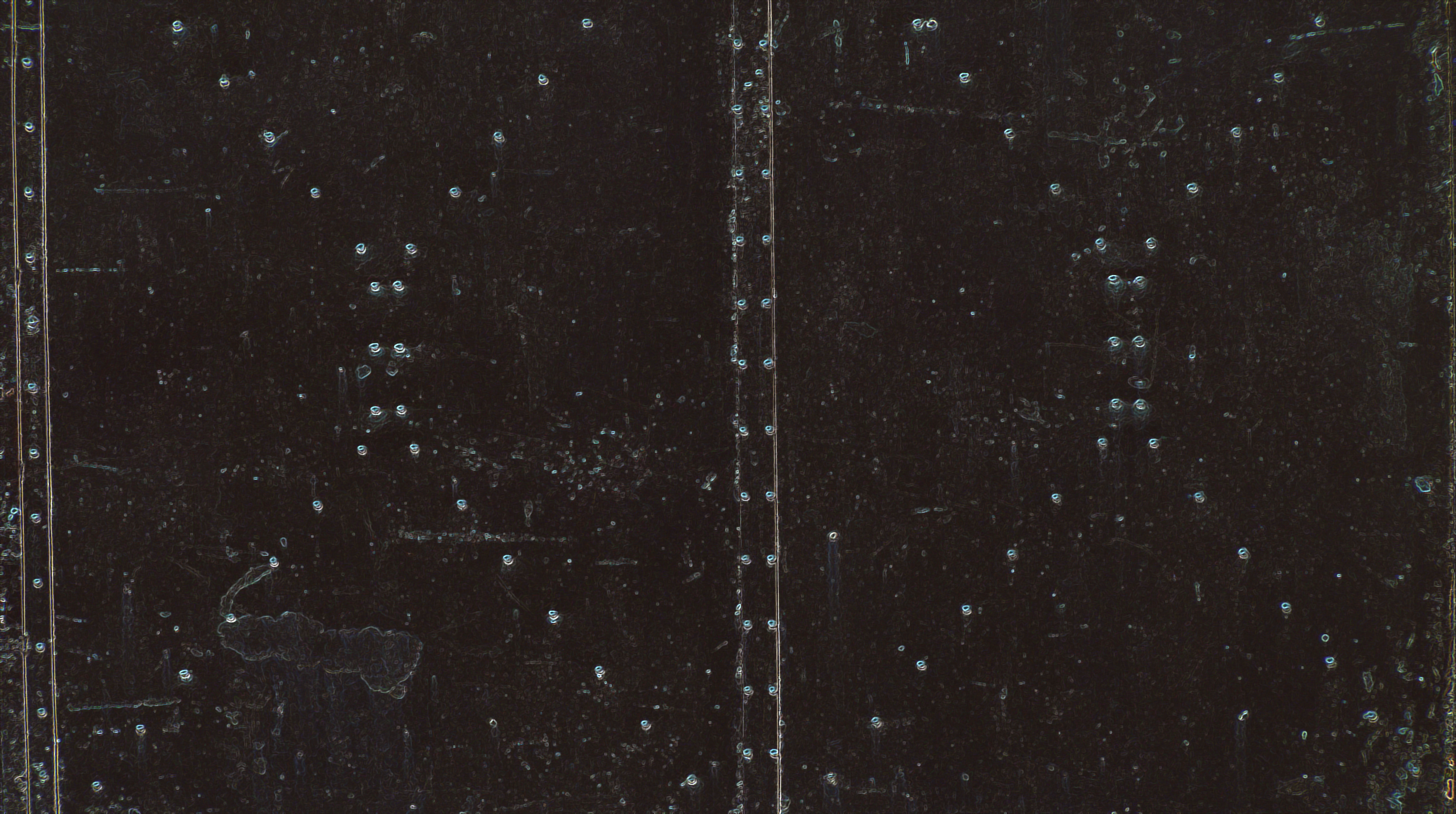 Ígéret
Az elhívás sajátosságai
Elhívásunk egyedi – ahogy Jeremiásnál pl. hiányzik a bűnbánat mozzanata, ami Ézsaiásnál, Augustinusnál megvan.
De általános jellemzői     is vannak:
Istennek terve van veled!
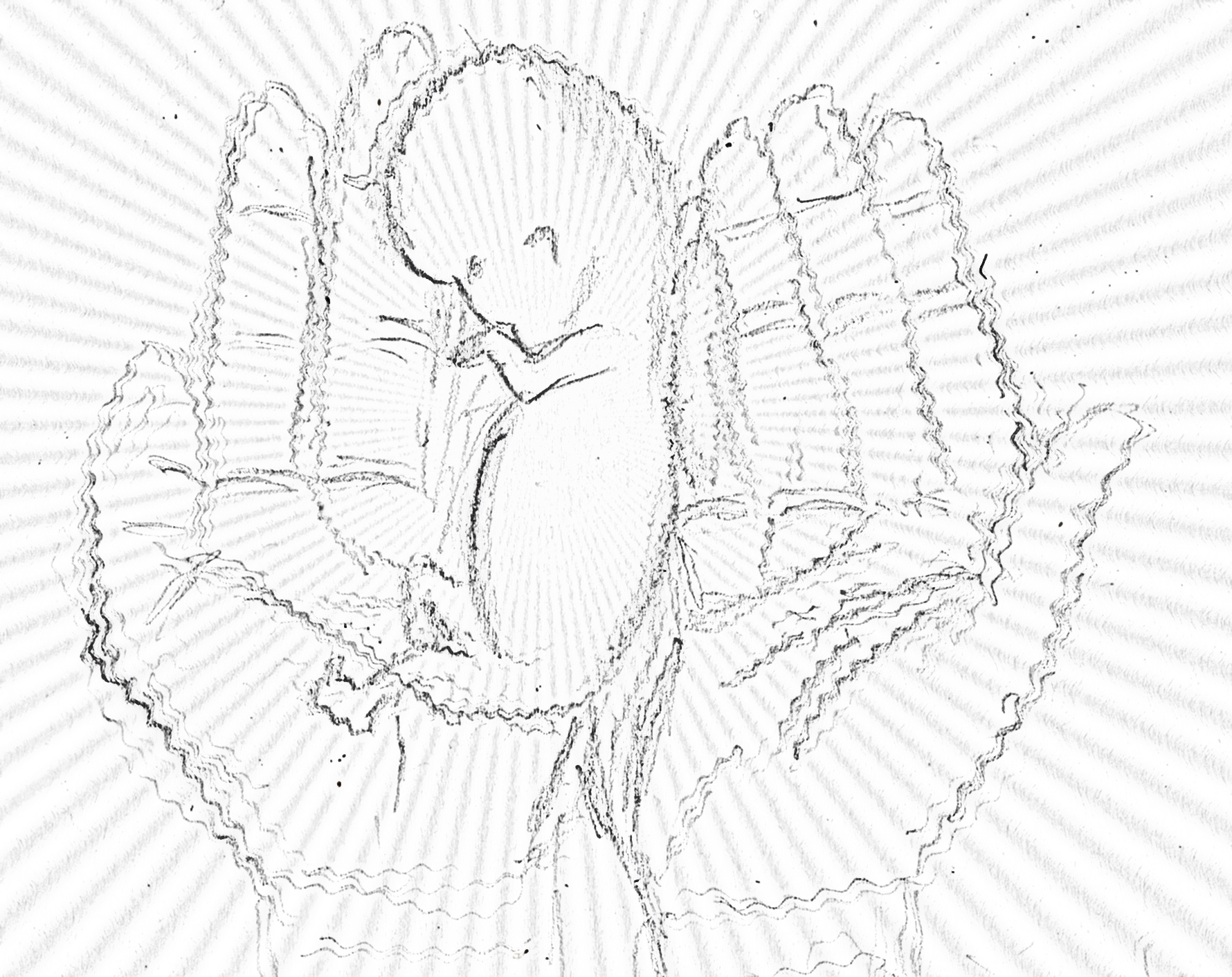 „Mielőtt 
megformáltalak az anyaméhben, 
már ismertelek
és mielőtt 
a világra jöttél, megszenteltelek.”
Jer 1,5
Isten éppen olyannak képzelt el, amilyen vagy!
Mielőtt testet adott, már elgondolta, ki leszel
Megformált
Megszólít
Küldetést ad – éppen ott, ahova születtél! 
Válaszodat várja
Megerősít 
Veled marad minden körülmények között
139. ZsoltárA válaszunk
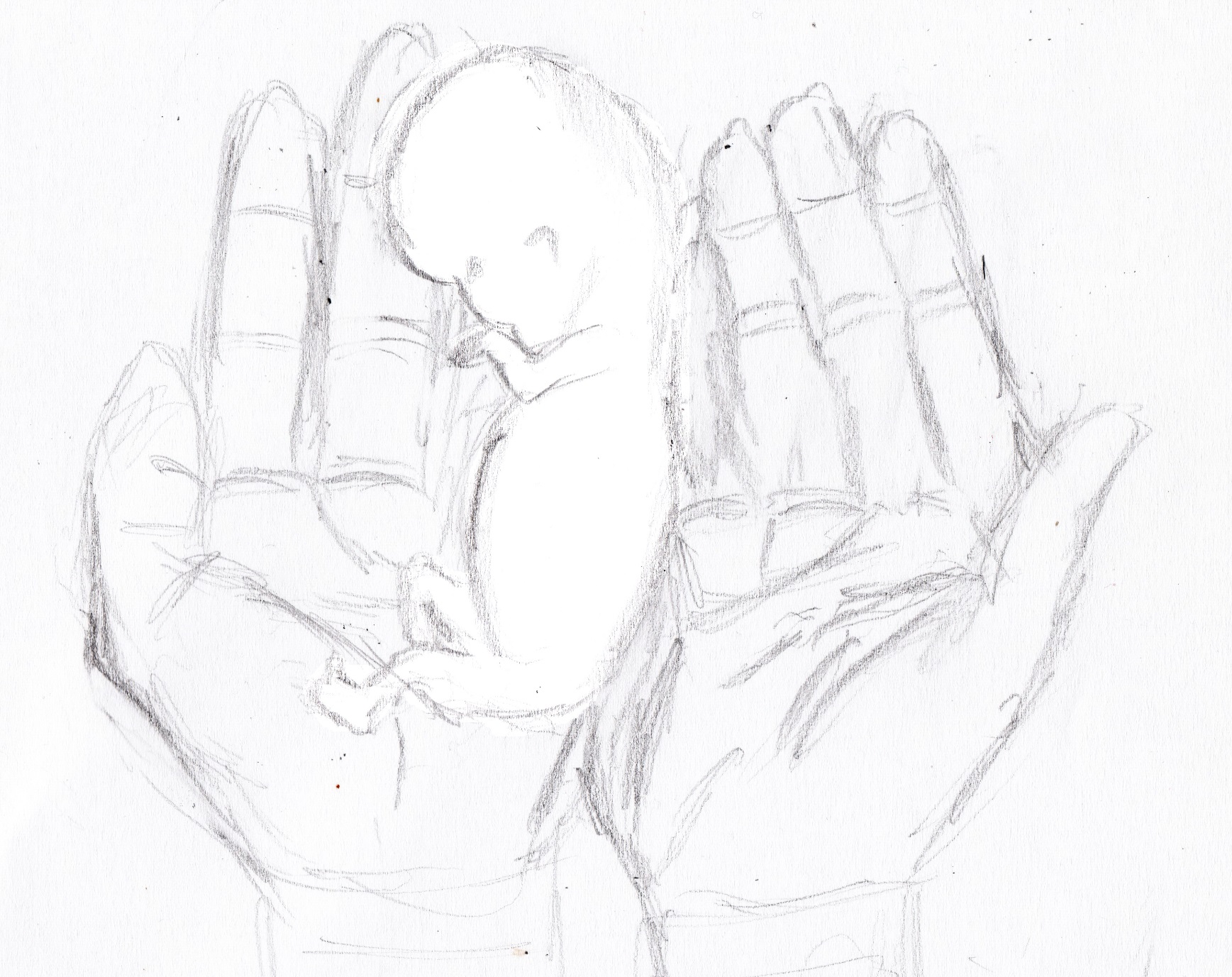 Te alkottad veséimet, 
te formáltál anyám méhében
csodálatosak alkotásaid, és lelkem jól tudja ezt
Csontjaim nem voltak rejtve előtted, 
amikor titkon formálódtam, 
mintha a föld mélyén képződtem volna.
139. Zsoltár
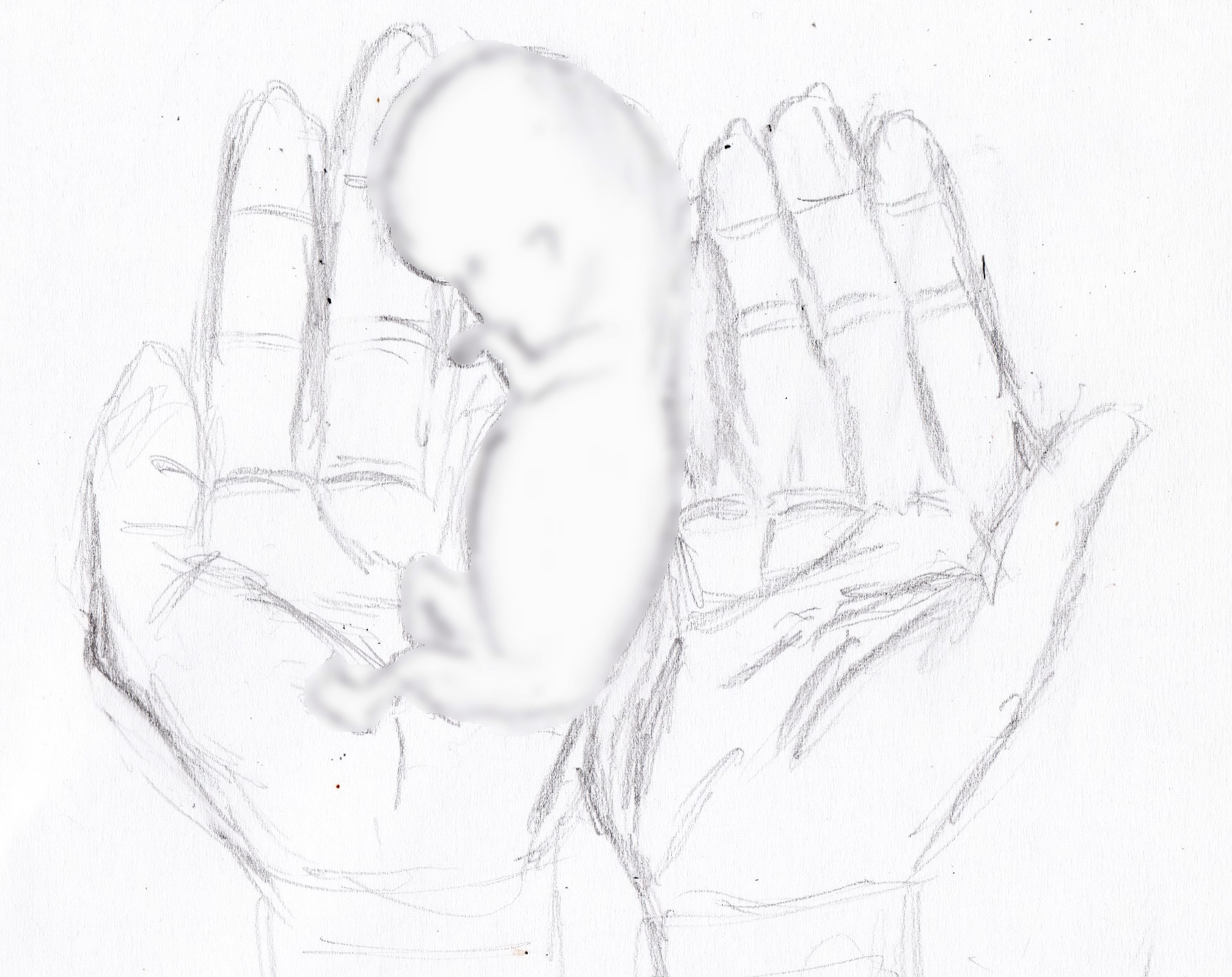 Alaktalan testemet már látták szemeid; 
könyvedben minden meg volt írva, 
a napok is, amelyeket nekem szántál, 
bár még egy sem volt meg belőlük. 
Mily drágák nekem szándékaid, Istenem, 
mily hatalmas azoknak száma!
139. Zsoltár
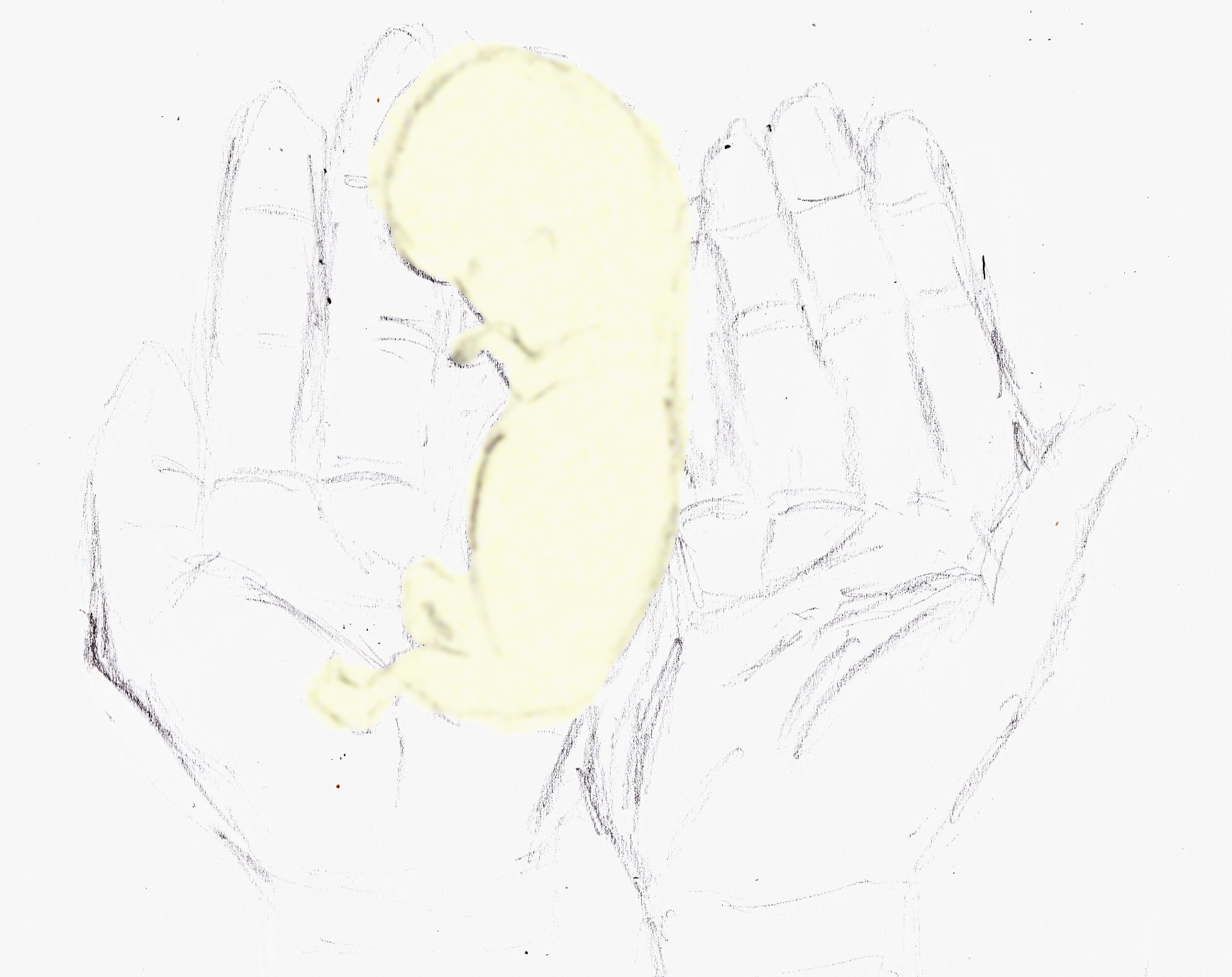 Minden oldalról körülfogtál, 
kezedet rajtam tartod.
139. Zsoltár
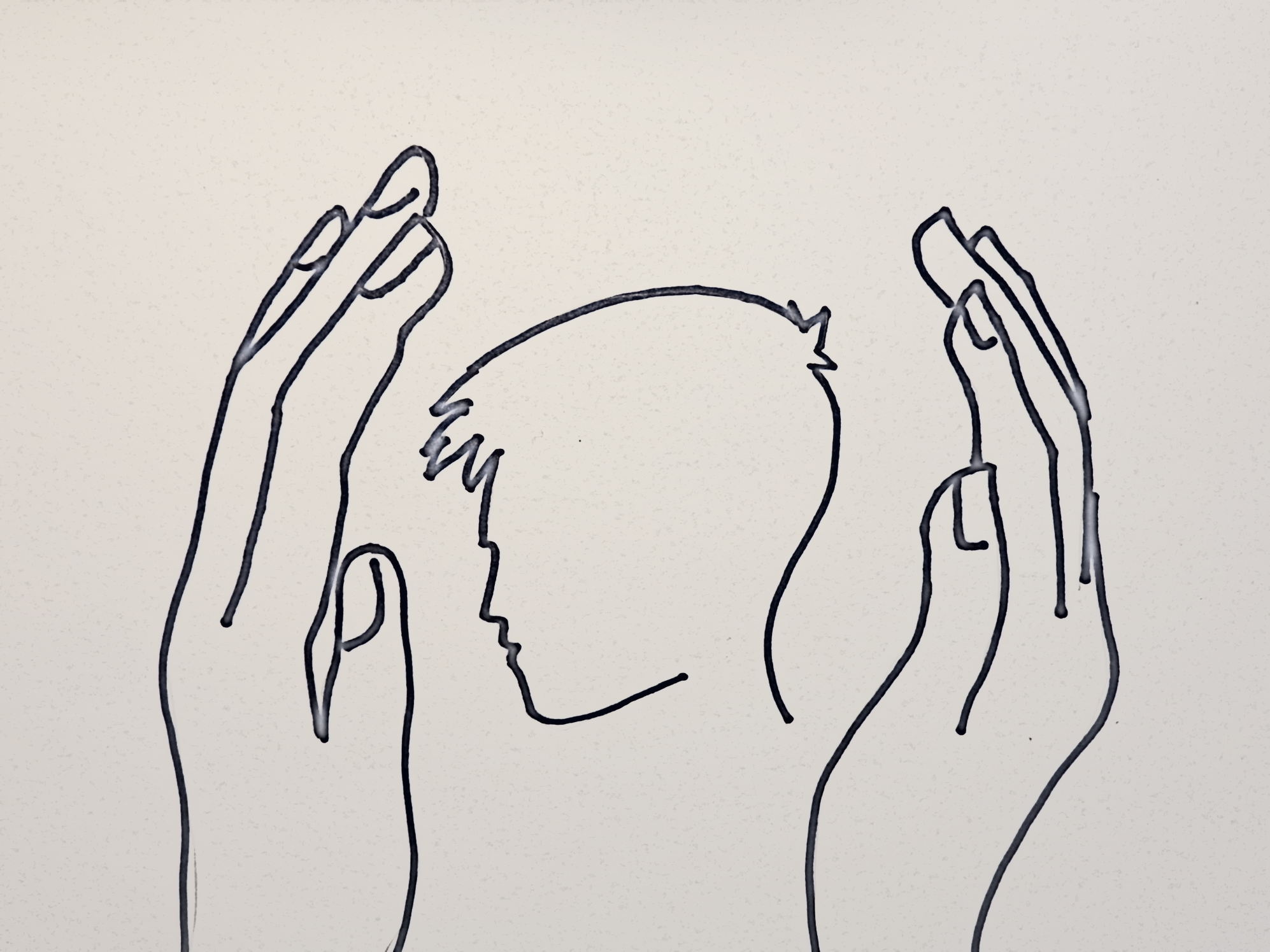 Tudod, ha leülök vagy ha felállok, 
messziről is észreveszed szándékomat.
Szemmel tartod járásomat és pihenésemet, 
gondod van minden utamra.
Még nyelvemen sincs a szó, te már pontosan tudod, Uram.
Csodálatos nekem ez a tudás, igen magas, 
nem tudom felfogni.
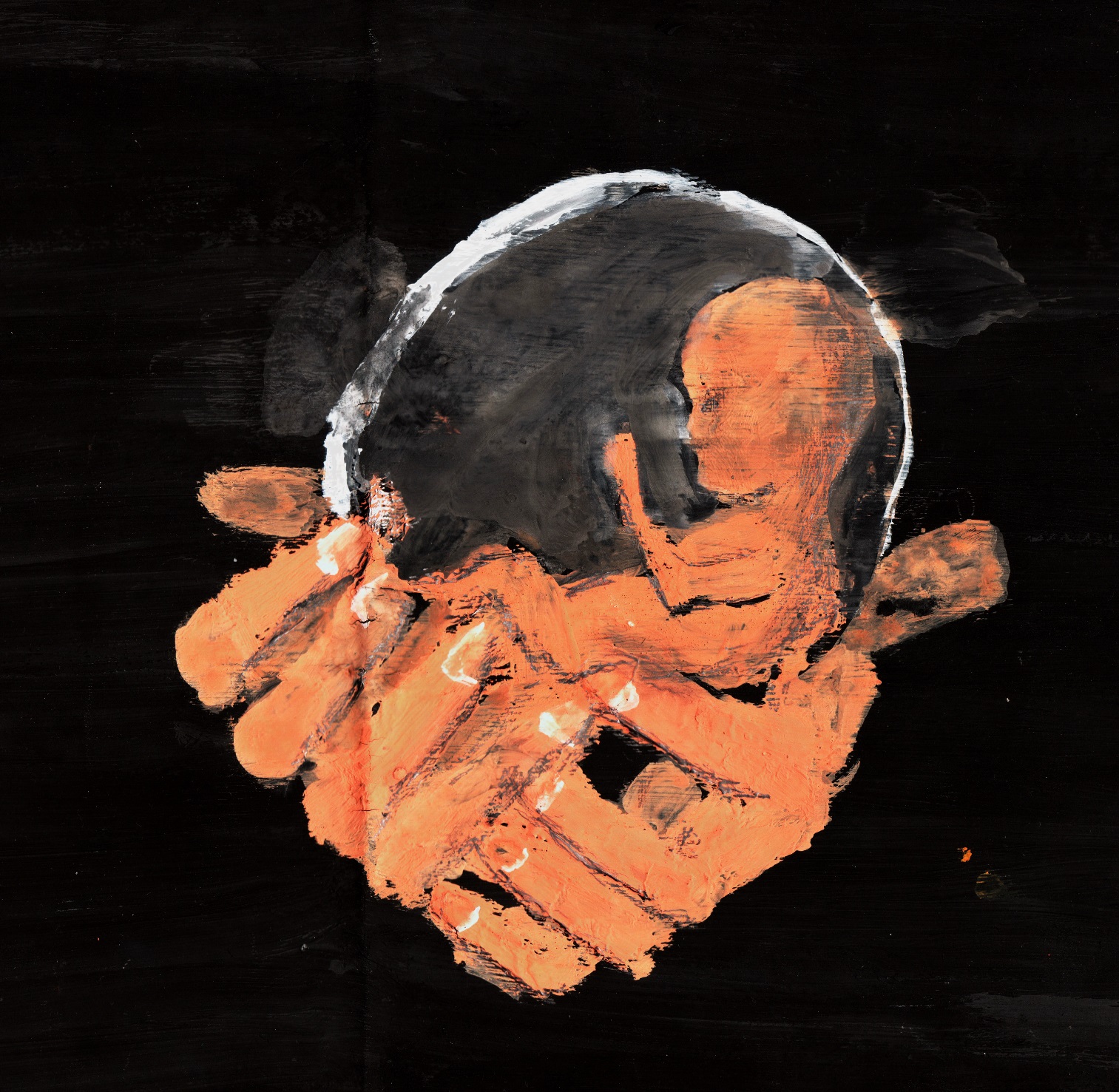 Uram, tiéd vagyok én,
Magadnak alkottál,
A világnak kezdetén 
Már kiválasztottál.

Ma is rólad neveznek
Engem keresztyénnek
Dicsőségét nevednek
Hirdetem, míg élek.
Uram, tiéd vagyok én,
Oltalmad takargat,
A Mindenható ölén
Találtam nyugalmat.

Te viselted gondomat,
Míg felnövekedtem,
Reád bízom magamat 
Egész életemben.



K. Cundradus: Uram, tiéd vagyok én.
Dallam: Kolozsvár, 1744.
Református Énekeskönyv 213. dicséret dallamára